Geography
Worksheet Lesson 6 - Comparing population pyramids
Miss Lowes
‹#›
Compare the population pyramids for Uganda and the UK. Suggests ways in which the population structures are different.
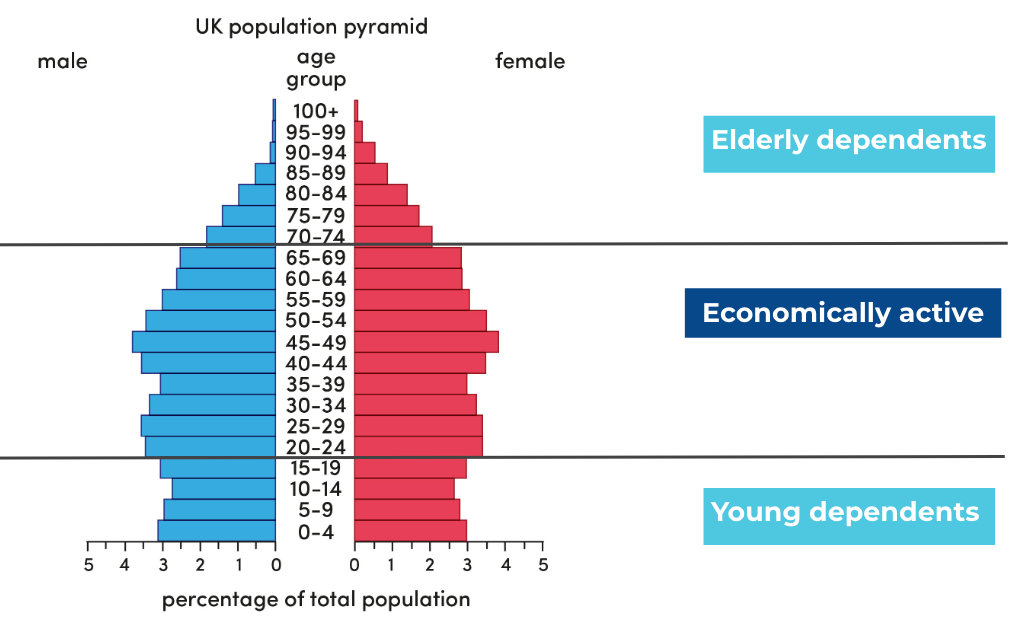 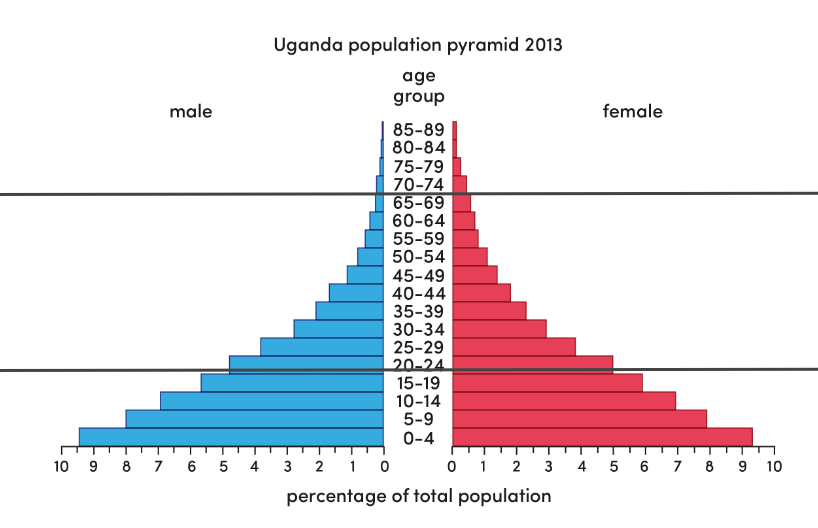 Source: Oak National Academy
‹#›